Second Open Collaboration Meeting on Superconducting Linacs for High Power Proton Beams (SLHiPP-2)
Cavity Vertical Test and Diagnostics
Kitty Liao

kitty.liao@cern.ch
Cavity Vertical Test and Diagnostics
Introduction

Second sound studies & quench analysis

Thermometric system design & development

Summary & future work
3/5/2012-5/5/2012
2
Kitty Liao CERN BE-RF-SRF
I. Introduction – Diagnostics system
hot (quench) spot
II. second sound 
OST
III. octopus
optical inspection
OSTs 
(Oscillating Superleak Transducer)
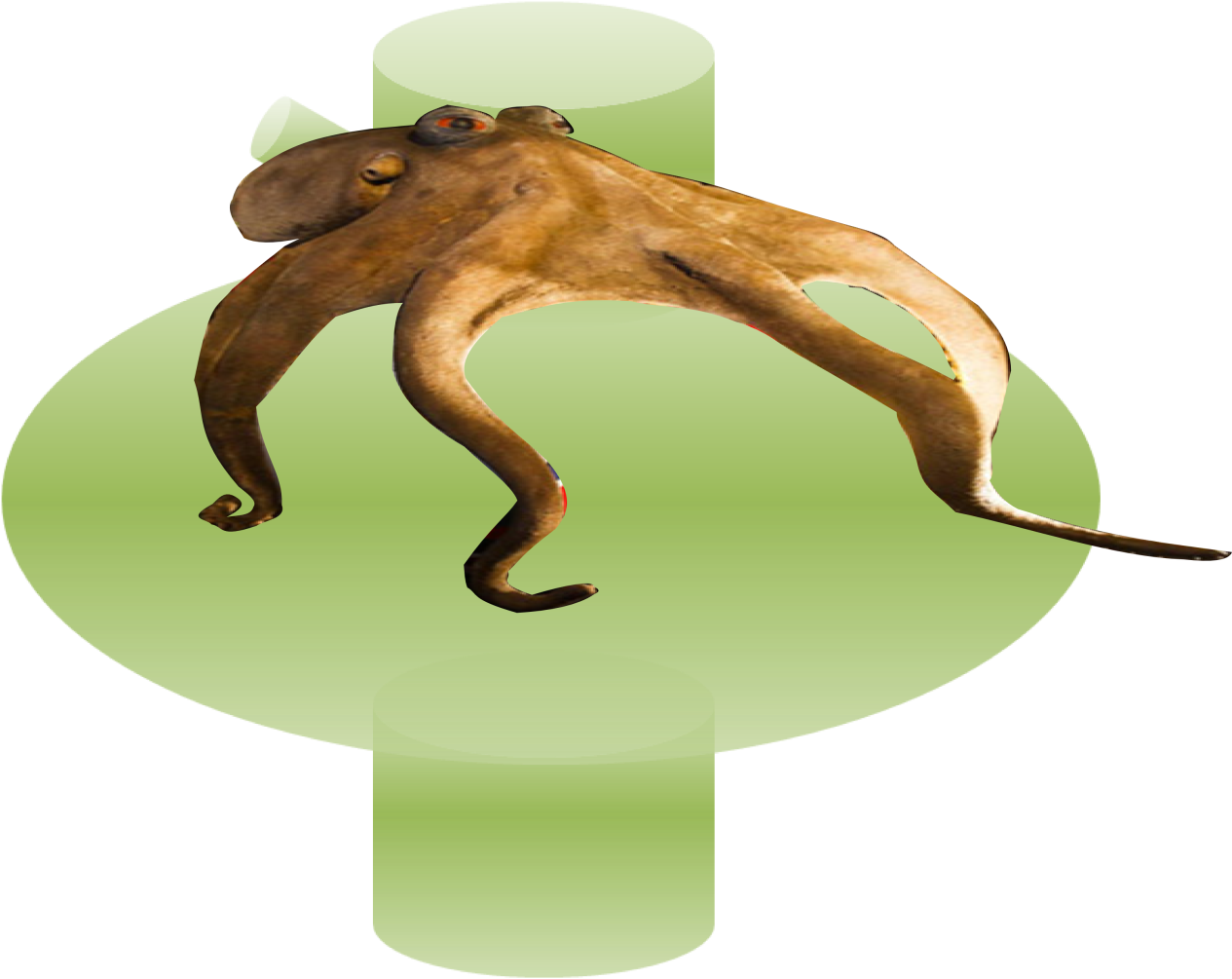 
antenna (RF)
Second sound wave
Quench
 spot
Optical inspection camera 
(J. Chambrillion)
3/5/2012-5/5/2012
3
Kitty Liao CERN BE-RF-SRF
II. Second sound Study on the SPL test cavity
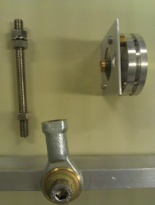 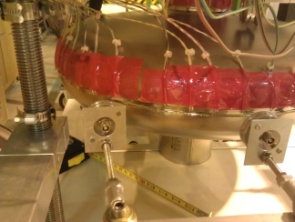 Setup
27 SMD heaters – 
    iris, equator, half cell area
8 OSTs
SMD heaters
OST
Result
heaters not in the coverage angle of an OST – no signal so far
need to resolve – heater attachment on the cavity
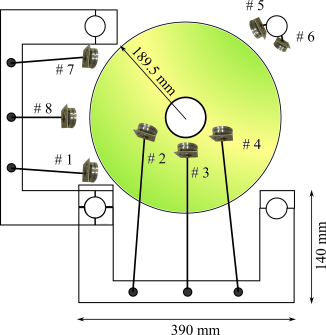 3/5/2012-5/5/2012
4
Kitty Liao CERN BE-RF-SRF
II. Cavity Quench Analysisdiscussion  1
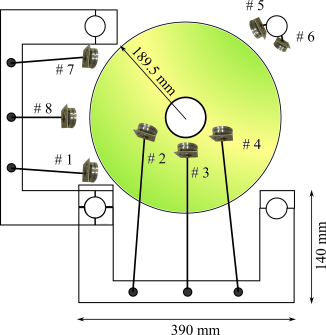 Cavity quench at 3.1 MV/m  (during helium processing), 2 K 
second sound v~ 16.8 m/s
Repeated quench OST capture  (10 data in 40 mins)
6 μs to go to max acc field:
    8.6 MeV/m
28 μs breakdown time
3/5/2012-5/5/2012
5
Kitty Liao CERN BE-RF-SRF
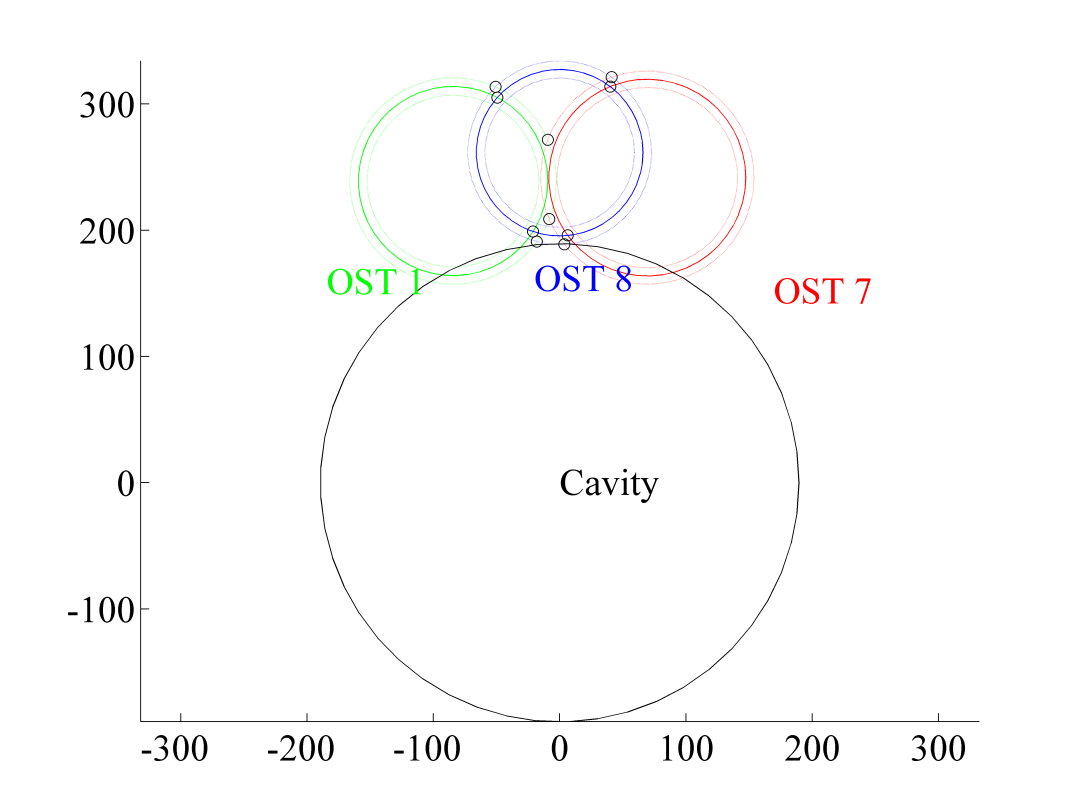 II. Where is the hot spot?
why? no intersection?
minimisation method & quench on cavity
~ 2 K (16.77± 2 m/s)  
 time-of-flight too short
 same problem among labs (Saclay, Fermilab, DESY)
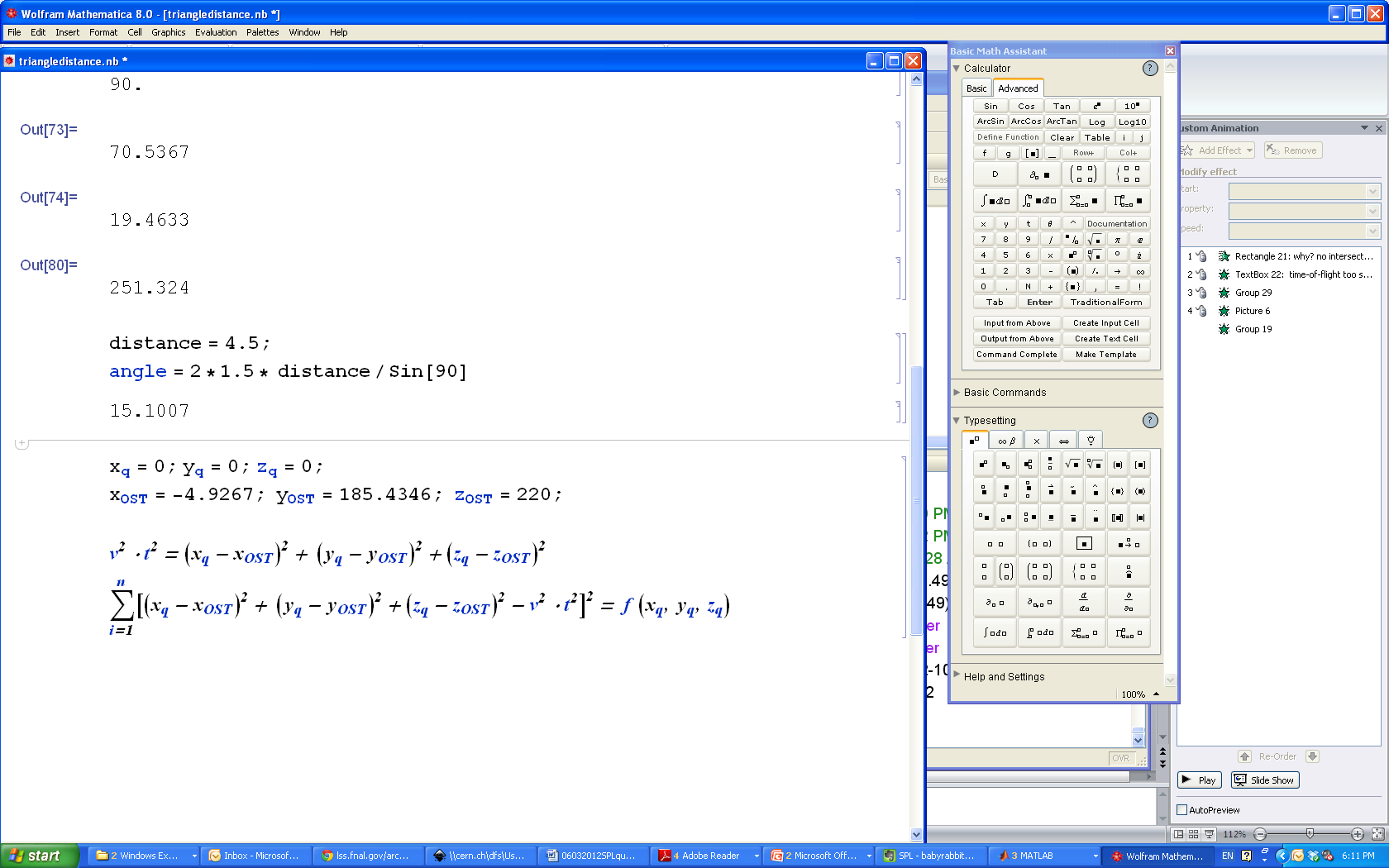 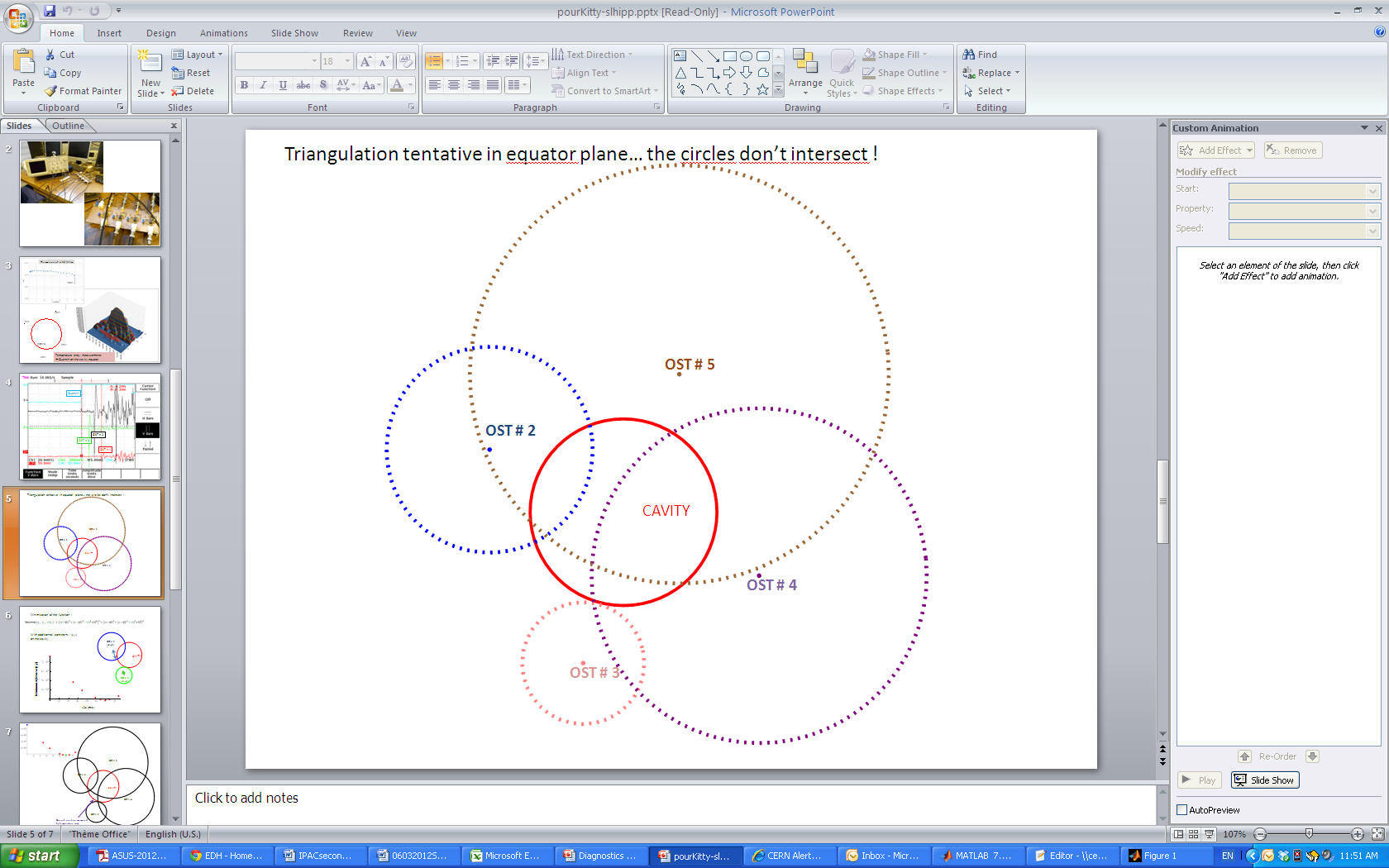 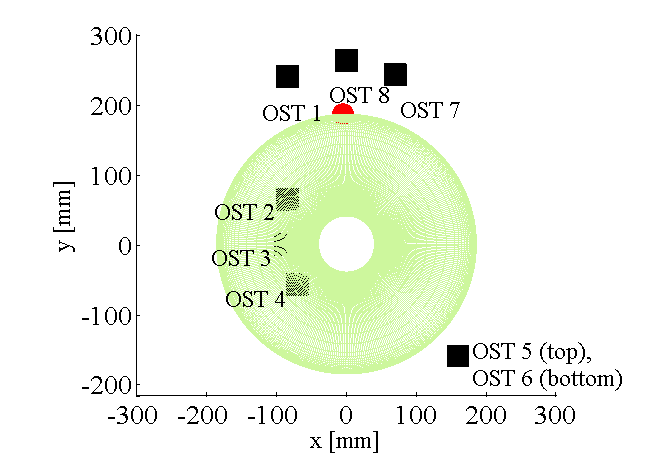 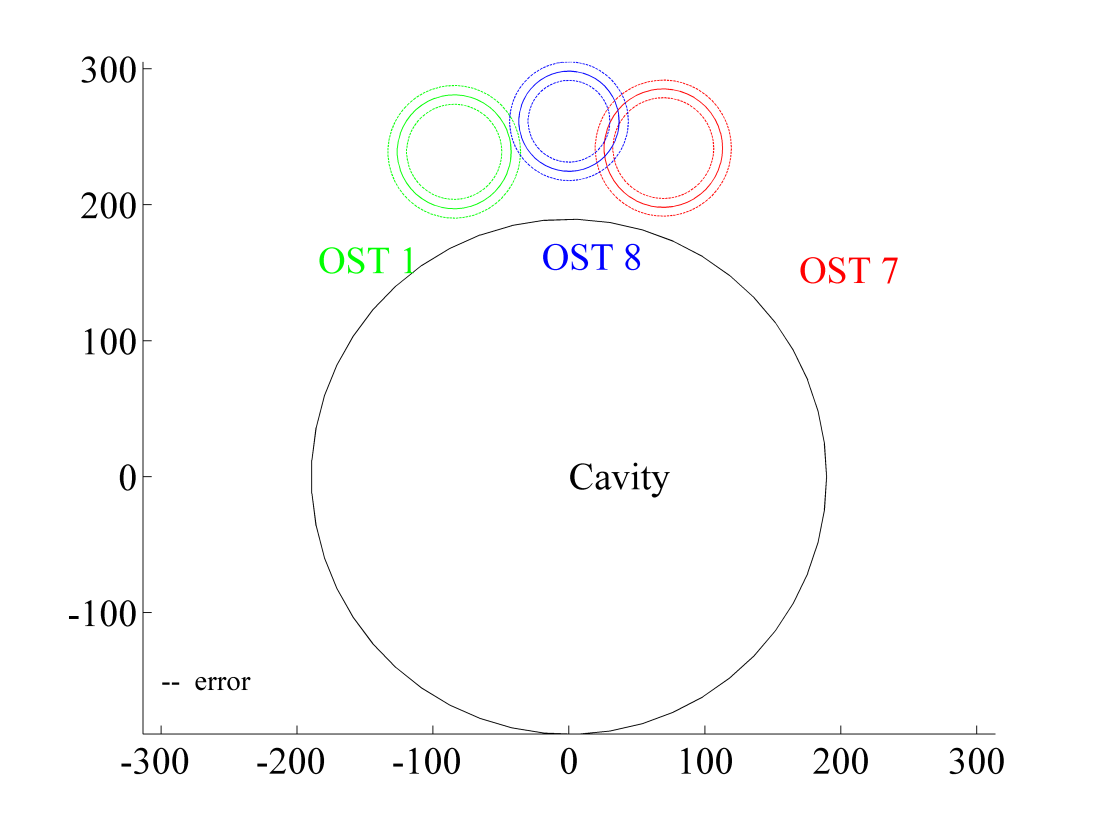 (xOST, yOST, zOST)
(xq, yq, zq)
courtesy of Juliette Plouin
Kitty Liao CERN BE-RF-SRF
II. Search for “Fast Second Sound”- discussion 2
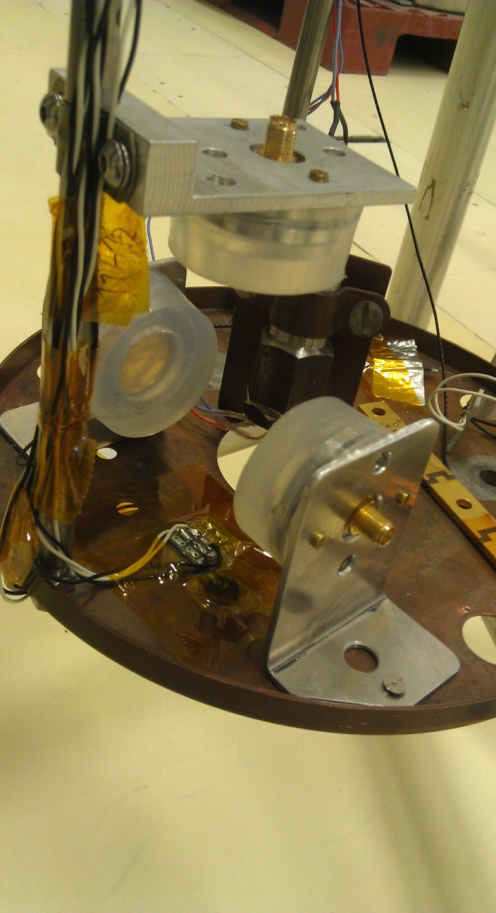 0.5 ms pulse, 1.8K,
max. heatflux= 6mW/cm2, max. power = 6W;
our quench power ~ 9 kW
breakdown time ~ 28 μs
the top OST receives faster signal than the side ones. (within 2nd sound measurement error)
 need a more appropriate source!
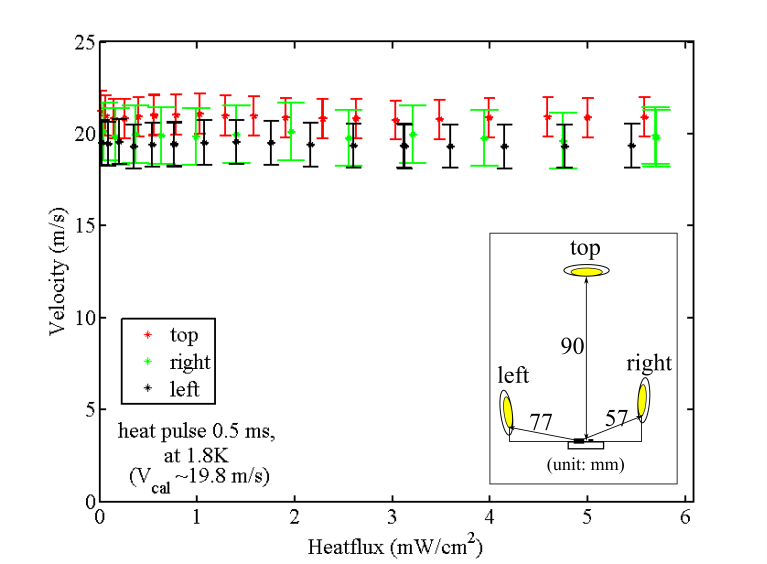 3/5/2012-5/5/2012
7
Kitty Liao CERN BE-RF-SRF
III. Design & DevelopmentOctopus Thermometric System
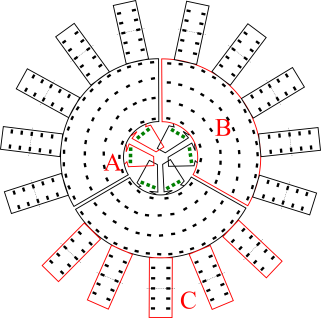 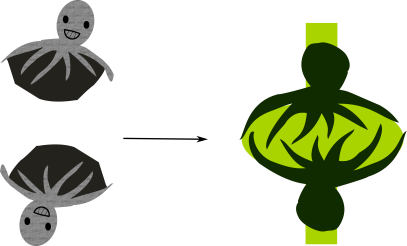 A. Iris – diodes
B. main body –Allen-Bradley resistors (100Ω, 1/8W, ΔR/ΔT≈ 758 Ω/K); resolution 20 mm ~ 34 mm
C. equator region – Allen-Bradley resistors; resolution:  max. 23 mm
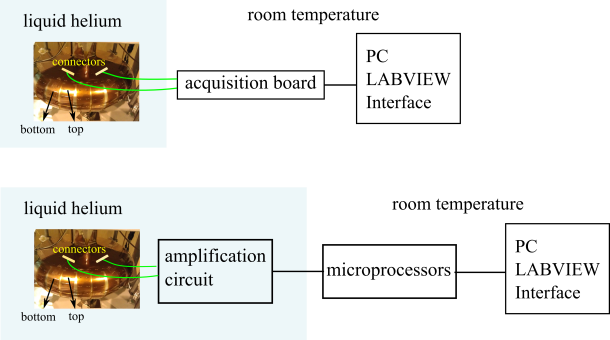 3/5/2012-5/5/2012
8
Kitty Liao CERN BE-RF-SRF
III. Octopus Thermometric SystemFabrication – Octopus assembly
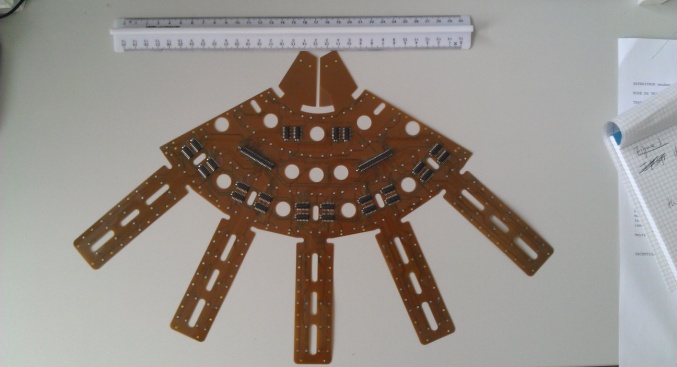 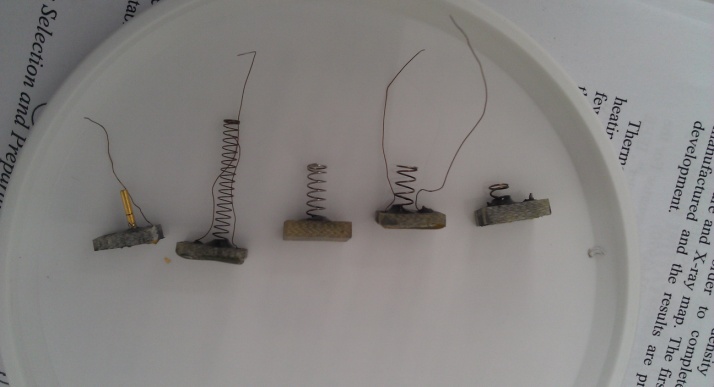 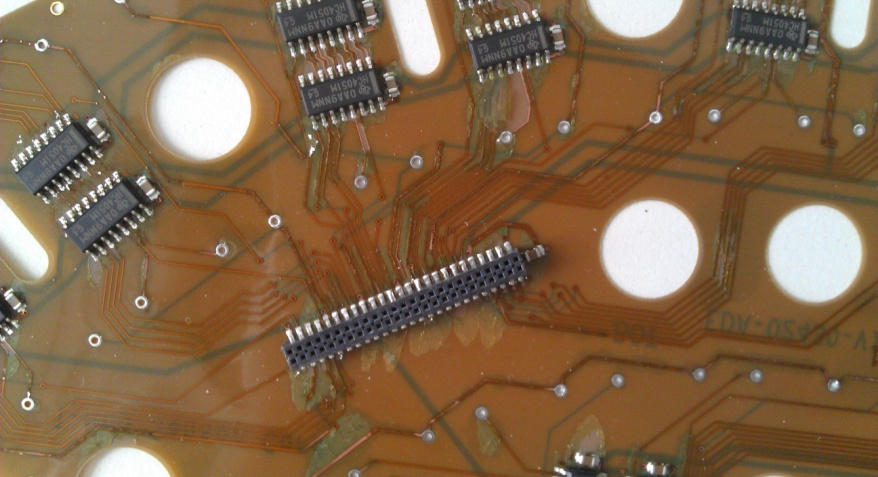 Without and with spring support test
2nd PCB fabrication & flux cleaning investigation
mounting of AB sensors (96)
Kitty Liao CERN BE-RF-SRF
3/5/2012-5/5/2012
9
III. Octopus Thermometric SystemFabrication – Acquisition board
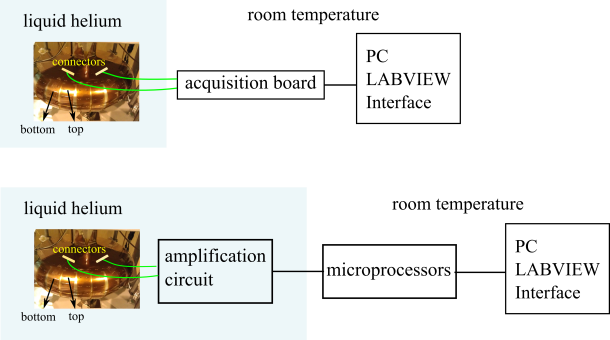 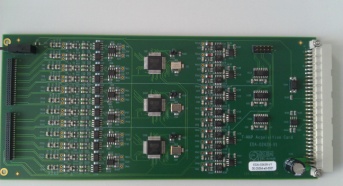 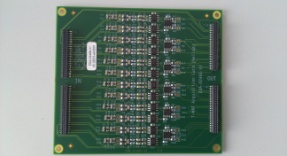 0 Ω resistor -- bypass the amplification circuit
3/5/2012-5/5/2012
10
Kitty Liao CERN BE-RF-SRF
III. Octopus Thermometric System – Software Development
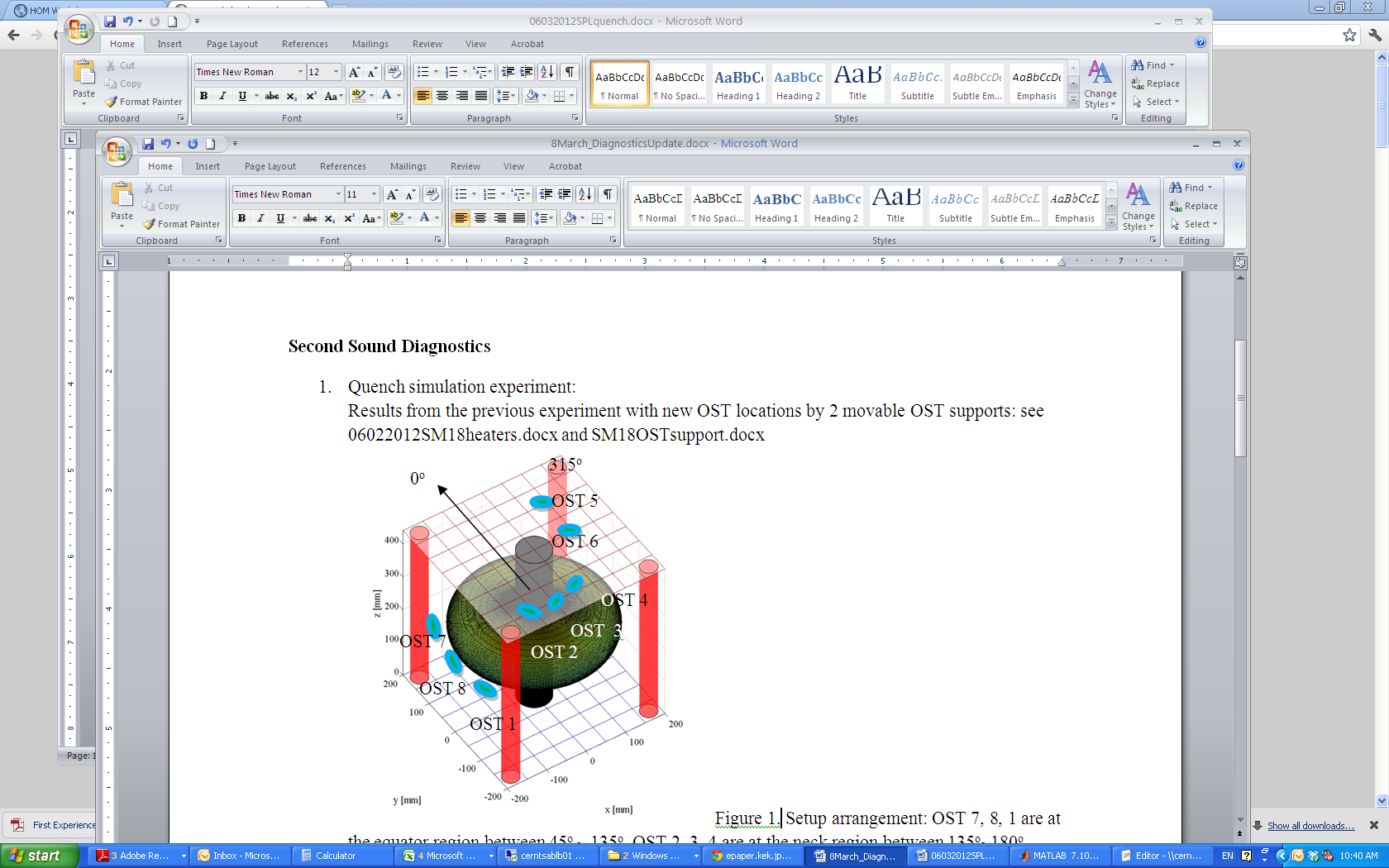 Microprocessor programme - acquisition
LABVIEW programme  
     optimal mode- integration of 
Temperature maps in 3D
Second sound triangulation (MATLAB)
Optical inspection data
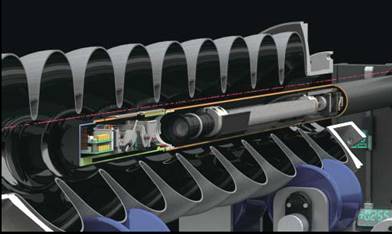 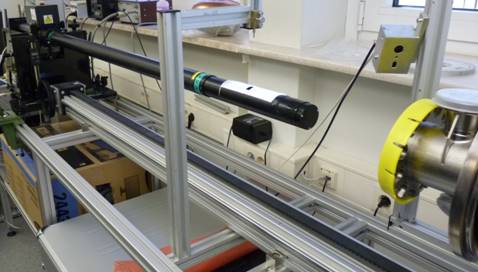 3/5/2012-5/5/2012
11
Kitty Liao CERN BE-RF-SRF
courtesy of Janic Chambrillion
IV. Summary & Future work
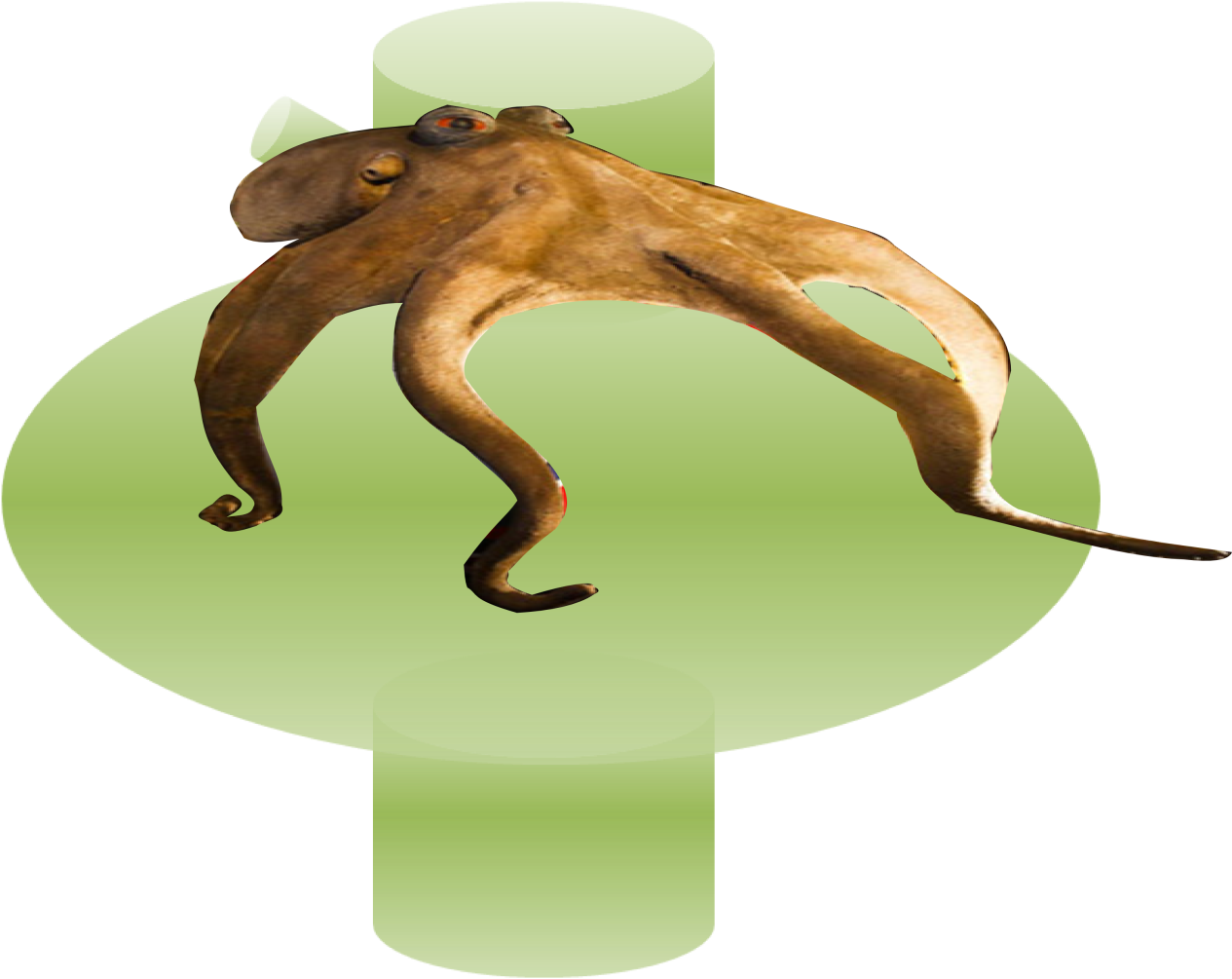 3/5/2012-5/5/2012
12
Kitty Liao CERN BE-RF-SRF
Acknowledgements
Cryogenics team in SM18 & Cryolab
Second sound – P. Zhang, Murakami, Tsukuba University
Quench results discussion -J. Plouin, Saclay 
T-mapping – Iwashita, KEK
Colleagues of the RF group, Wolfgang Weingarten
3/5/2012-5/5/2012
13
Kitty Liao CERN BE-RF-SRF
Q & A
Thank you very much


  
Kitty.Liao@cern.ch
3/5/2012-5/5/2012
14
Kitty Liao CERN BE-RF-SRF
Cavity Vertical Test and Diagnostics
Back up slides


Kitty Liao
Kitty Liao CERN BE-RF-SRF
II. Second Sound Studies
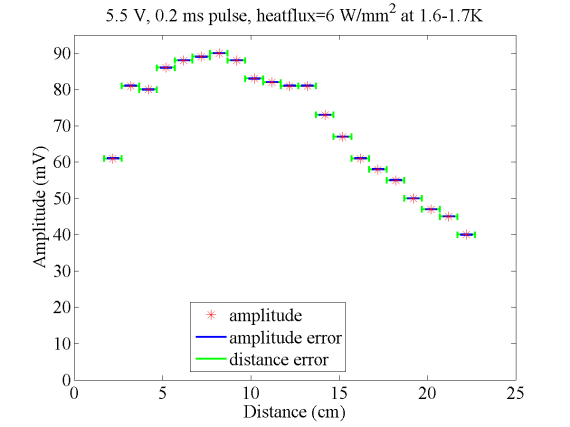 Distance variation 
amplitude max at ~ 9 cm
attenuated by 60% at 18 cm
Tube measurement 
bending tube receives signal
smaller amplitudes
applicable for complicated structure with quench spots
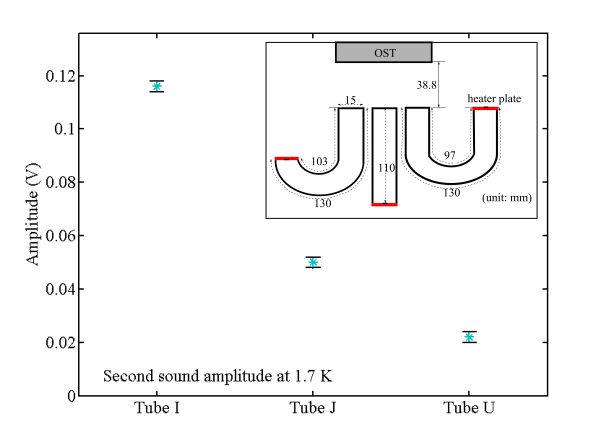 3/5/2012-5/5/2012
16
Kitty Liao CERN BE-RF-SRF
Second sound extra
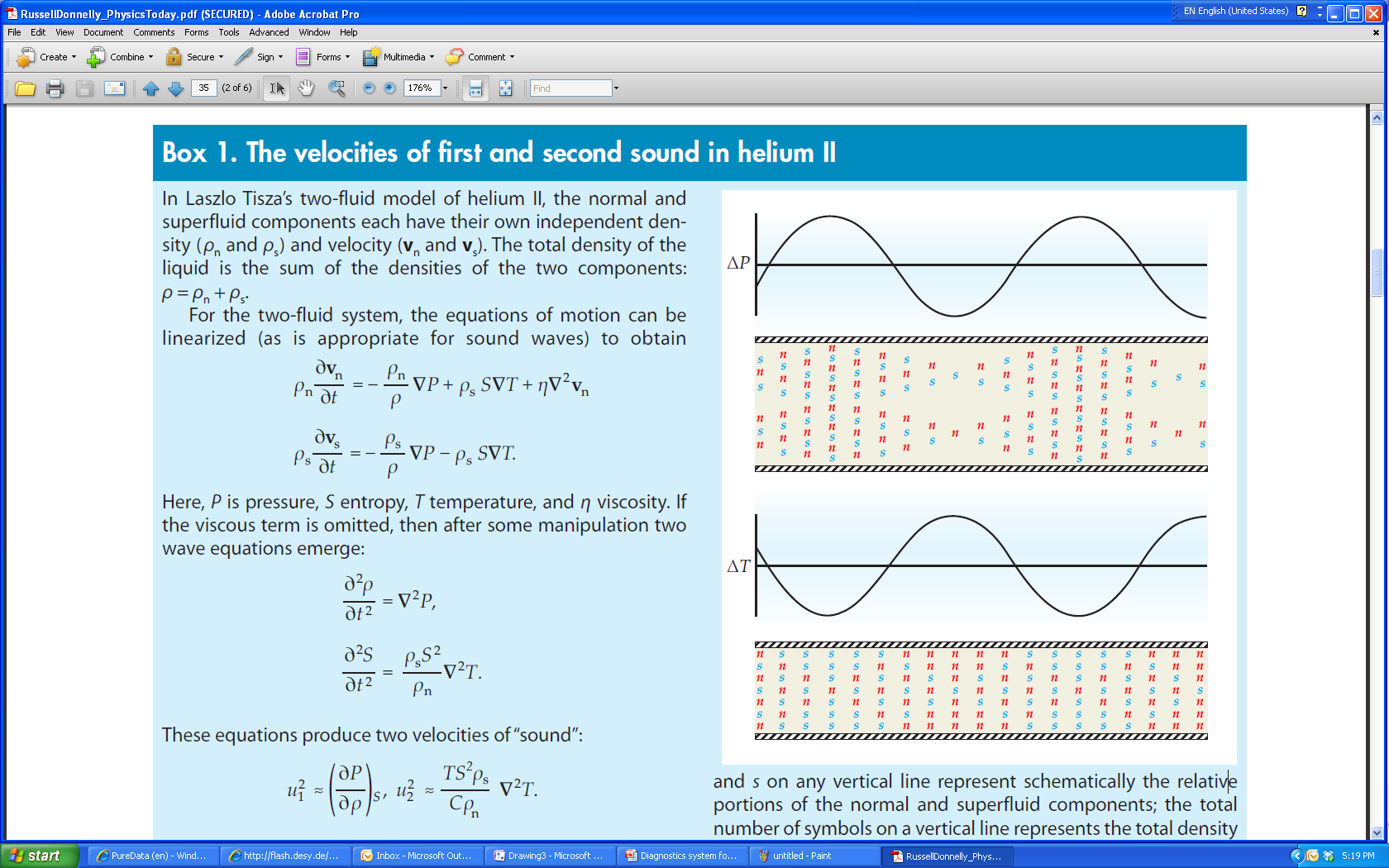 Helium Lambda point 2.17K  superfluid He
2 fluid model
normal component + superfluid component
1st sound: n, s in phase
Fluctuation in density, by changes of pressure
Normal fluid
Entropy, viscocity
2nd sound: n, s out of phase
Bose-Einstein condensate
With no entropy, no viscosity
Fluctuation in density, by changes of  temperature
Source: R. Donnelly. Physics today 2009
3/5/2012-5/5/2012
17
Kitty Liao CERN BE-RF-SRF
Second sound and first sound below the lambda point
First sound- pressure wave
Second sound- entropy (temperature) wave
Third sound- wave travels in very thin films of helium in which the thickness of the film varies.
Fourth sound- pressure wave travels in superfluid helium. When its confined in a porous material. 
Fifth sound- temperature wave that propagates in helium confined in superleaks. (analogous to second sound)
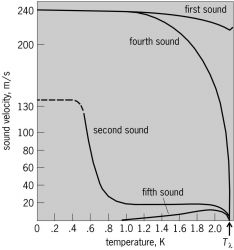 Source: McGraw-Hill Concise Encyclopedia of Physics. © 2002 by The McGraw-Hill Companies, Inc.
3/5/2012-5/5/2012
18
Kitty Liao CERN BE-RF-SRF